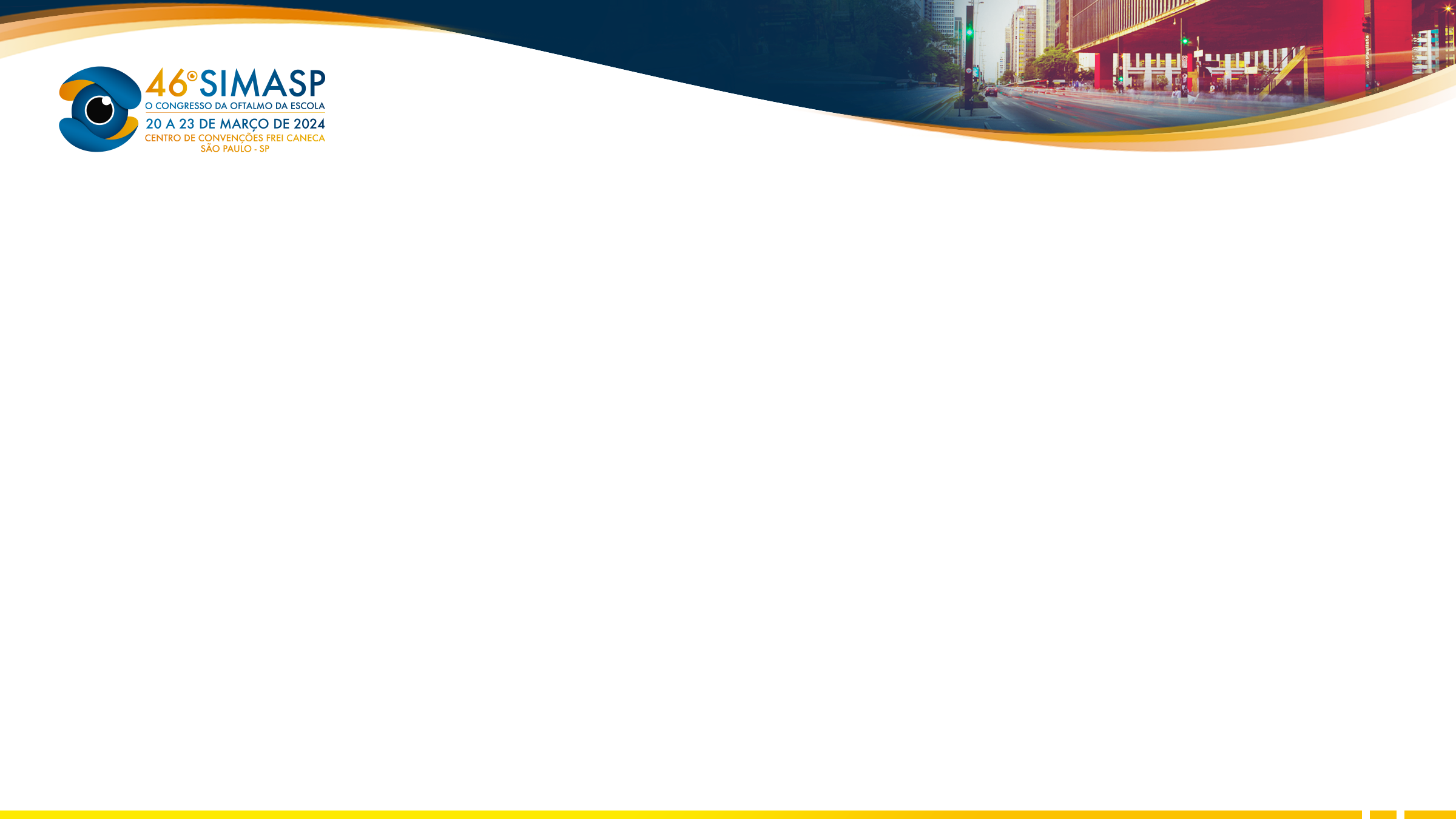 Síndrome de Meares-Irlen: Uma revisão de literatura
Vitória T. da Silva; Isadora K. Rojão; Henrique R. C. Queiroz; Mateus G. P. de Paula; Thaissa F. Duarte; Thaís T. Tanios.
União das Faculdades dos Grandes Lagos (UNILAGO), São José do Rio Preto – SP, Hospital de Olhos Redentora, São José do Rio Preto – SP
Miyasaka, 2019 Mensura a eficácia do tratamento com lentes coloridas, enfatiza a falta de um teste com alta sensibilidade/especificidade e problematiza a escolha de participantes em estudos anteriores. Não recomendam o uso das lentes.
INTRODUÇÃO
A Síndrome de Meares-Irlen (SI), também conhecida como síndrome de sensibilidade escotópica, é definida por dificuldade de leitura e distorção visual, prejudicando a aprendizagem. Por isso, a maioria dos diagnósticos ocorrem durante a fase escolar. No entanto, os sintomas da SI são semelhantes aos da Dislexia, o que dificulta um diagnóstico rápido e definitivo. Sobre o tratamento, ainda há muitas controvérsias, as lentes coloridas, denominadas overlays, fizeram com que muitos pacientes se sentissem melhor, no entanto, não há eficácia comprovada.
DISCUSSÃO
Pesquisas sugerem benefícios, como aprimoramento na velocidade de leitura e conforto visual1,3, outras questionam sua eficácia devido a variáveis individuais, ambientais e problemas na seleção de participantes9. Nota-se ainda a relação entre a SI e a dislexia, pacientes disléxicos podem se beneficiar do tratamento com lentes coloridas8. No entanto, alguns autores discordam da prescrição das lentes coloridas devido a preocupações com a seleção dos participantes e a avaliação diagnóstica9.
MATERIAL E MÉTODOS
Essa revisão de literatura é baseada em dados das plataformas PubMed, LILACS e SciELO. O método de pesquisa foi procurar as palavras “Syndrom” AND “Irlen” no PubMed e  “Síndrome de Irlen” nos outros bancos de dados. Ao total, 9 artigos foram selecionados e, como critério de inclusão, utilizamos o ano das publicações, sendo escolhidas as mais recentes (2005-2019).
CONCLUSÃO
Conclui-se que a SI tem um impacto negativo no desenvolvimento cognitivo das crianças devido a distorções visuais, sensibilidade à luz e fadiga ocular, sendo a dificuldade na leitura seu principal sintoma. O diagnóstico é multifacetado, baseado no estresse visual, nas distorções visuais e na melhoria da velocidade de leitura com o uso  de sobreposições coloridas. No entanto, após o diagnóstico, surge outra questão: não há consenso sobre a eficácia do tratamento para essa síndrome
MATERIAL E MÉTODOS
Cloe, 2012 Alterações no metabolismo lipídico, a presença do gene APOB e suas variantes são uma nova forma de investigar suspeita de SI.
Soares, 2016 aborda que os aspectos bioquímicos anormais, predisposição genética e alterações imunológicas são fatores etiológicos.
Chang, 2014 pacientes com dificuldade de leitura foram testados com filtros de lentes e houve melhora significativa.
Arellano, 2015 A partir de testes, entrevistas e escala de percepção visual de leitura, concluiu que há benefícios no uso dos filtros.
Ritchie, 2011 Afirma que os filtros são ineficazes para a dificuldade na leitura e evidências anteriores são insuficientes.
Uccula, 2014 Autores defendem que os artigos analisados carecem de informações, colocando-se contrários ao uso dos filtros coloridos
Kusano, 2015 Relato de caso de uma menina com dislexia e suspeita de SI que teve melhora na leitura com uso das lentes coloridas, os autores apontam falhas em estudos anteriores, mas defendem que há algum grau de melhora com as lentes
Kriss, 2005 O estudo considera SI e dislexia condições distintas, podendo ou não estarem associadas. Apoiam o uso das lentes coloridas e a necessidade de mais testes específicos na SI.
REFERÊNCIAS
1. LOE SJ, Watson K. A prospective genetic marker of the visual-perception disorder Meares-Irlen syndrome. Percept Mot Skills. 2012;114(3):870-882. 
2. SOARES FA, Gontijo LS. Produção do conhecimento: bases genéticas, bioquímicas e imunológicas da síndrome de Meares-Irlen. Rev Bras Oftalmol.         2016;75(5):412-415.
3. CHANG M, Kim SH, Kim JY, Cho YA. Specific visual symptoms and signs of Meares-Irlen syndrome in Korean. Korean J Ophthalmol. 2014;28(2):159-163. 
4. ARELLANO B, Marcelo W, Abril C, Esteban L. Irlen syndrome, use of transparencies of color and improvements of reading in urban schools of Cuenca. Rev Fac Cienc Méd Univ Cuenca. 2015;33(3):50-56.
5. RITCHIE SJ, Della Sala S, McIntosh RD. Irlen colored overlays do not alleviate reading difficulties. Pediatrics. 2011;128(4):e932-8. 
6. UCCULA A, Enna M, Mulatti C. Colors, colored overlays, and reading skills. Front Psychol. 2014;5:833. 
7. KUSANO Y, Awaya T, Saito K, Yoshida T, Ide M, Kato T, et al. [A girl with dyslexia suspected to have Irlen syndrome, completely relieved by wearing tinted lenses]. NoTo Hattatsu. 2015;47(6):445-448. 
8. KRISS I, Evans BJW. The relationship between dyslexia and Meares-Irlen syndrome J Res Read. 2005; 28:350-364.
9. MIYASAKA JDS, Vieira RVG, Novalo-Goto ES, Montagna E, Wajnsztejn R. Irlen syndrome: systematic review and level of evidence analysis. Arq Neuropsiquiatr. 2019;77(3):194-207.